Учеба студентов МЭИ за рубежом
Константин Александрович Орлов
16 ноября 2016 г., г. Москва, НИУ «МЭИ»
1
Образование за рубежом
1. Сотрудничество с Фондом им. проф. Ридле

2. Программы двух дипломов:
MPEI-Glyndŵr
MPEI-WUST
MPEI-LUT
16 ноября 2016 г., г. Москва, НИУ «МЭИ»
2
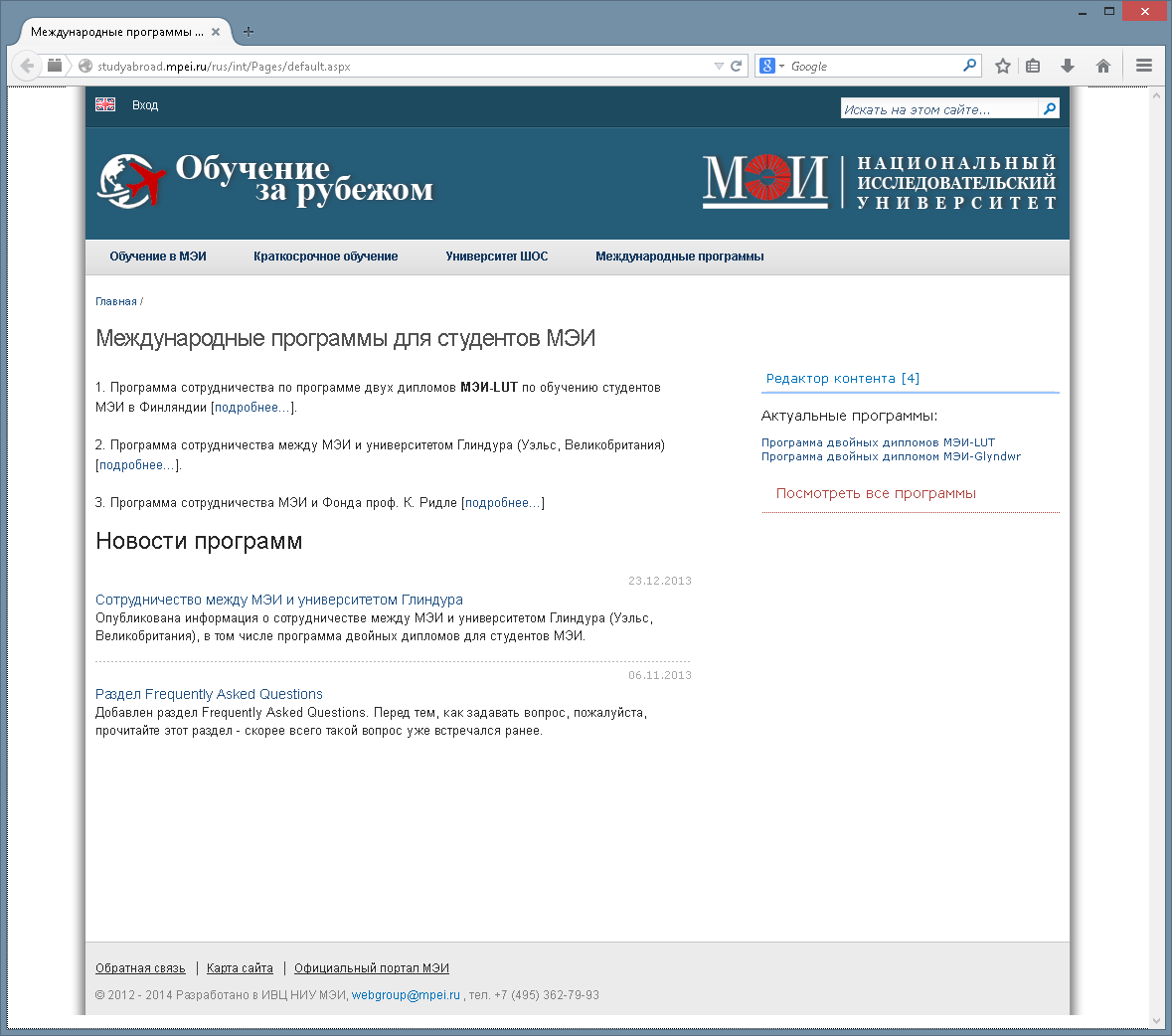 http://
STUDYABROAD.MPEI.RU
16 ноября 2016 г., г. Москва, НИУ «МЭИ»
3
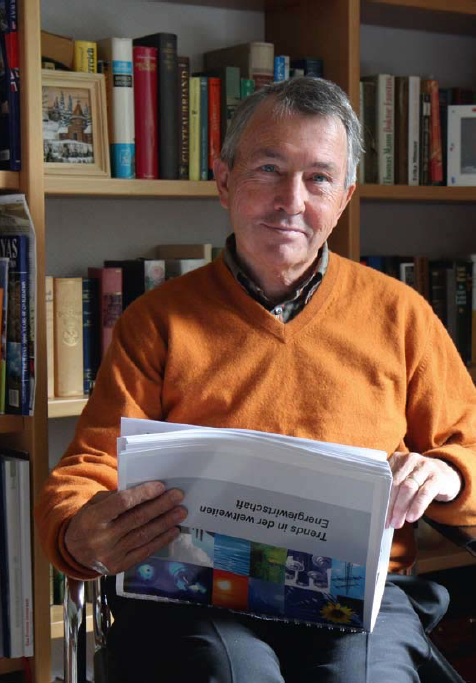 ФОНД ИМ. ПРОФ. КЛАУСА РИДЛЕ
16 ноября 2016 г., г. Москва, НИУ «МЭИ»
4
Проф. Клаус Ридле
Бывший глава дивизиона «Gas Turbines and Econopacs» подразделения «Siemens Power Generation»
Лауреат премии «Глобальная энергия»’2005
В 2005 из его личных средств на базе университета Фридриха–Александра (ФАУ) (г. г. Эрланген–Нюрнберг,  Германия) был создан Фонд им. проф. Ридле
В 2006 переговоры в МЭИ с участием д-ра М. Гитцельса («Сименс»): использование стипендий Фонда К. Ридле для студентов и аспирантов МЭИ
16 ноября 2016 г., г. Москва, НИУ «МЭИ»
5
Сотрудничество с Фондом им. проф. Клауса Ридле
Стипендии на выполнении УНИР в МЭИ

Гранты на 6-месячную стажировку в Германии
16 ноября 2016 г., г. Москва, НИУ «МЭИ»
6
Стипендии Фонда им.проф. Ридле
Учеба в МЭИ
Весенний семестр 5-го курса
Большинство стипендиатов получает в дальнейшем грант на 6-месячную учебу в Германии
Для студентов ИТАЭ, каф. ПГТ, каф. ТМПУ
16 ноября 2016 г., г. Москва, НИУ «МЭИ»
7
Гранты Фонда им.проф. Ридле
Учеба в Университете Фридриха-Александра (ФАУ), г. Эрланген и г. Нюрнберг, Германия
Обучение с октября по март (6-й год обучения)
Для студентов 5-го курса: ИТАЭ, каф. ПГТ, каф. ТМПУ
16 ноября 2016 г., г. Москва, НИУ «МЭИ»
8
Подача заявки по программам Фонда им. проф. Ридле
Заполни анкету на русском и английском языках (studyadroad.mpei.ru)
Выслать анкету на email:OrlovKA@mpei.ru
Срок: до конца декабря
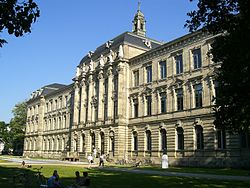 16 ноября 2016 г., г. Москва, НИУ «МЭИ»
9
MPEI-Glyndŵr (Great Britain)
Double MASTER degree program
16 ноября 2016 г., г. Москва, НИУ «МЭИ»
10
Glyndŵr University
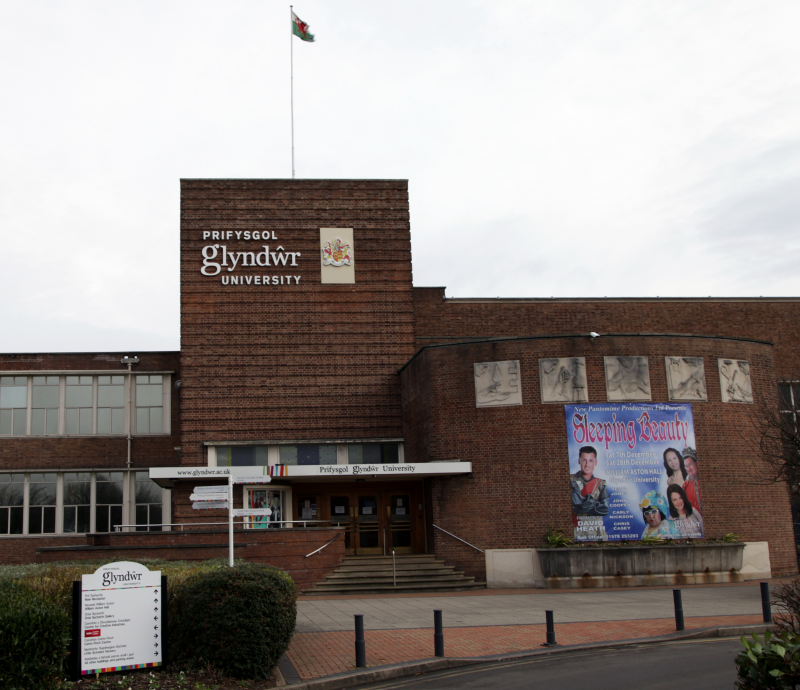 Great Britain
North-east part of Wales
Wrexham

8000 students
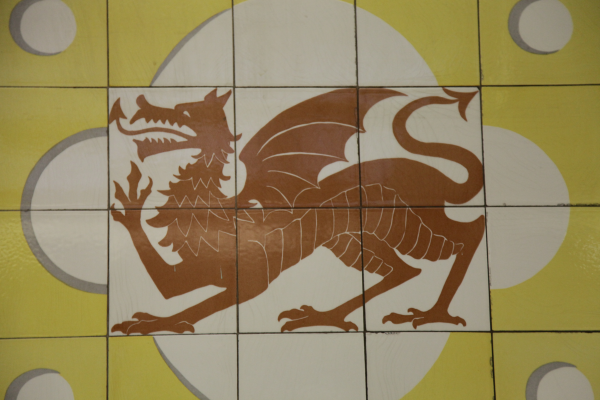 16 ноября 2016 г., г. Москва, НИУ «МЭИ»
11
MSc in Computer Science
60 UK credits from MPEI 
60 UK credits will be delivered at 6 week MSc Summer School which will be held on June-July 2017
MSc dissertation will be conducted at MPEI under Glyndwr University staff supervision
ILETS 6.5

The cost of the programme is 3000GBP:- tuition fee- student accommodation for 6 weeks- transfer from and to airport- a cultural trip (a bus trip across North Wales)
16 ноября 2016 г., г. Москва, НИУ «МЭИ»
12
Who can apply?
5-year students of AVTI
5-year students from other Institutes who studied courses (modules) in the areas of Computer Science
16 ноября 2016 г., г. Москва, НИУ «МЭИ»
13
Glyndŵr University
Summer school
16 ноября 2016 г., г. Москва, НИУ «МЭИ»
14
Glyndŵr University: Summer school
August 2017
Engineering and Computing courses (Mechanical Engineering, Electrical Engineering, Computer Science etc.)
The cost is about 1000GBP (including 4-week accommodation)
Certificate on English (MPEI): Reading, Writing, Speaking and Listening
16 ноября 2016 г., г. Москва, НИУ «МЭИ»
15
Double degree program
Wroclaw university of Science and technology (WUST)
16 ноября 2016 г., г. Москва, НИУ «МЭИ»
16
WUST
Wroclaw (Poland)
1st student apply for this program this year
2nd year of Master study will be done in WUST
16 ноября 2016 г., г. Москва, НИУ «МЭИ»
17
English language requirements
TOEFL – 87 points iBT
TOEFL –180 points CBT plus 50 points TSE
TOEFL –150 points PBT plus 3.5 points in TWE plus 50 points in TSE
Test of English for International Communication (TOEIC) – 700 points
16 ноября 2016 г., г. Москва, НИУ «МЭИ»
18
WUST: Double degree program
Refrigeration and Cryogenics
Renewable Sources of Energy
Advanced Informatics and Control
Internet Engineering
Control in Electrical Power Engineering
Renewable Energy Systems
Production Management
16 ноября 2016 г., г. Москва, НИУ «МЭИ»
19
Finances
About 600 Euro/month is required

Erasmus+ scholarship
16 ноября 2016 г., г. Москва, НИУ «МЭИ»
20
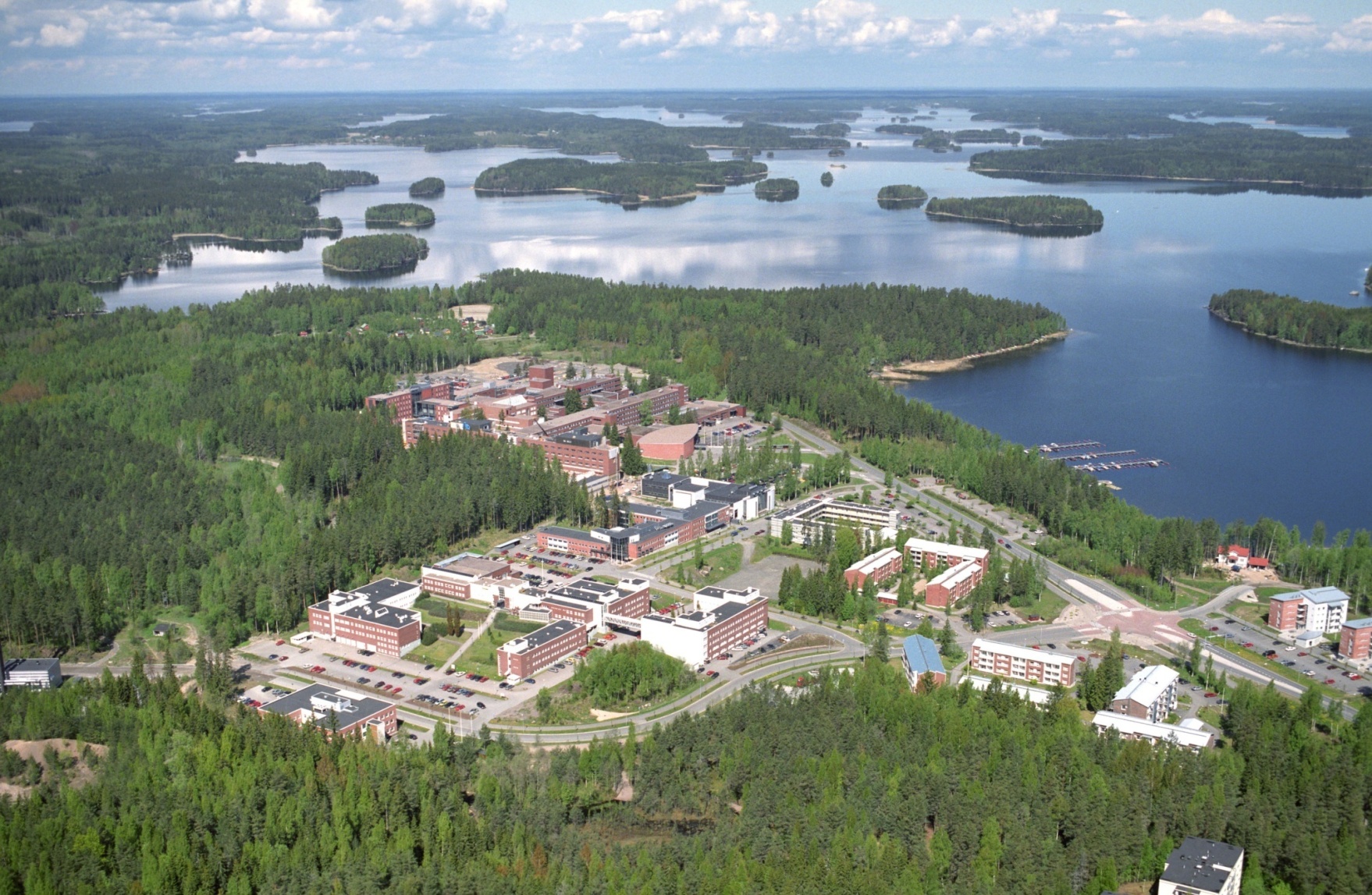 Double degree programs
Lappeenranta University of Technology
16 ноября 2016 г., г. Москва, НИУ «МЭИ»
21
MPEI-LUTDouble degree programs
Master degree program
All students from MPEI
10 month study in LUT
At the end – two diplomas: MPEI and LUT
16 ноября 2016 г., г. Москва, НИУ «МЭИ»
22
List of specialties in LUT
ELECTRICAL ENGINEERING:
Solar Economy
Industrial Electronics
ENERGY SYSTEMS:
Bio-Energy Systems
Nuclear Engineering
MECHANICAL ENGINEERING:
Mechatronic System Design
Welded Metal Structures
Sustainable Production in Mechanical Engineering
SUSTAINABILITY SCIENCE AND SOLUTIONS
16 ноября 2016 г., г. Москва, НИУ «МЭИ»
23
Timetable #1
October: 1st year Master degree student apply for program in MPEI
End of November: Preliminary approval of candidates in MPEI
December: LUT’s Professors visit to MPEI for interview
December-28th of February: Application on LUT website
16 ноября 2016 г., г. Москва, НИУ «МЭИ»
24
Timetable #2
May: results from LUT
June: Preparing documents in MPEI, visa, LUT
July: LUT summer school
August: introduction week in LUT
September-May: study at LUT
June: presenting diploma project in MPEI
June: diploma from LUT
16 ноября 2016 г., г. Москва, НИУ «МЭИ»
25
MPEI-LUT
LUT is ready to admit about 50 students from 50 each year
About 10-15 students apply each year

Why?
16 ноября 2016 г., г. Москва, НИУ «МЭИ»
26
Challenges for students
Motivation
Choosing proper specialty in LUT
English language skill
Financial questions
16 ноября 2016 г., г. Москва, НИУ «МЭИ»
27
Motivation
10 months study at European University
Significantly improving of English language skills
Two diplomas
Possibility to find work in Finland company (practice)
More easy to apply for working in international company after graduation
Last but not least: open the mind
16 ноября 2016 г., г. Москва, НИУ «МЭИ»
28
English language skills
Academic TOEFL 	65 iBT or 513 PBT
Academic IELTS 	5.5
PTE Academic 	46 
Cambridge English 	CAE/CPE level C
16 ноября 2016 г., г. Москва, НИУ «МЭИ»
29
Financial questions
Tuition fee: 10000 Euro
Living expenses: 5000 Euro
English test fee, fee for visa, travelling, translation of the official documents: ~1000 Euro
16 ноября 2016 г., г. Москва, НИУ «МЭИ»
30
Scholarship from LUT
Full Scholarship
covering for the tuition fee and the living expenses
Tuition Fee Scholarship
covering for 100 % of the tuition fee
Tuition Fee Scholarship
covering for 50 % of the tuition fee

Offered based on academic excellence!
16 ноября 2016 г., г. Москва, НИУ «МЭИ»
31
Winter and Summer Schools
Lappeenranta University of Technology
16 ноября 2016 г., г. Москва, НИУ «МЭИ»
32
Winter and Summer Schoolsin LUT
Summer: 17 July - 11 August 2017
Fees for partner university students tuition fee: for 3-4 weeks 795 EUR / for 2 weeks 595 EUR. The tuition fee includes course material, lunch and social activities.
Accommodation: for 3–4 weeks 500 EUR / for 2 weeks 400 EUR.

Winter: 9 January - 3 March 2017
16 ноября 2016 г., г. Москва, НИУ «МЭИ»
33
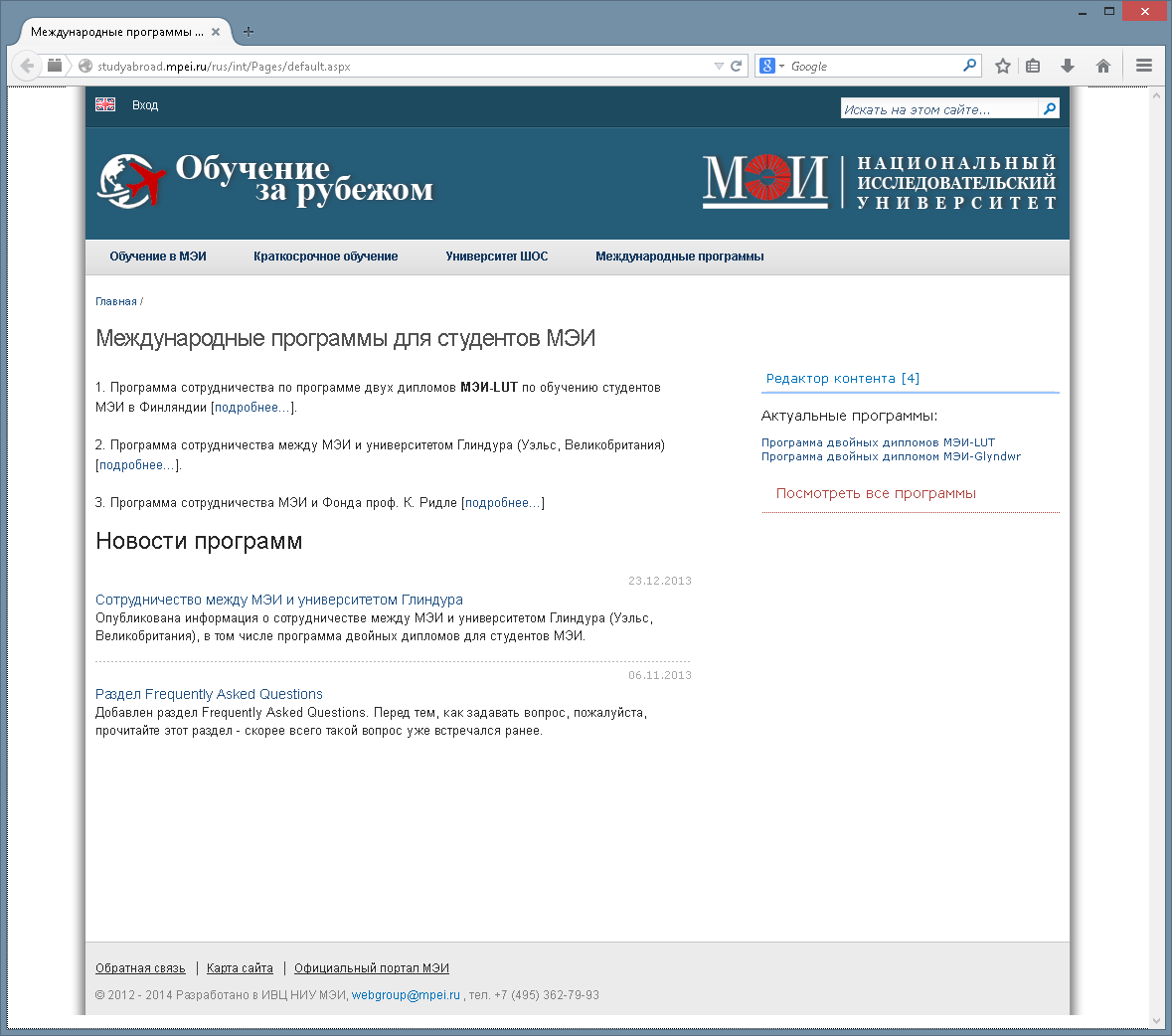 http://
STUDYABROAD.MPEI.RU
16 ноября 2016 г., г. Москва, НИУ «МЭИ»
34
Konstantin Orlov, MPEIOrlovKA@mpei.ru


Any questions?
Thank you for your attention!
16 ноября 2016 г., г. Москва, НИУ «МЭИ»
35